DIVI-Intensivregister
Mit Stand 05.05.2020 werden 4.850  COVID-19-Patienten auf Intensivstationen (der ca. 1.300 Akutkrankenhäuser) behandelt. 
Erster Rückgang bzw. Plateau der COVID-ITS-Belegung in den meisten Bundesländern 
Hohe Dynamik an Zu-Abgängen/Verlegungen.
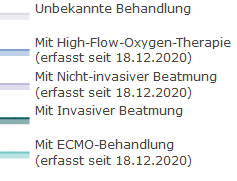 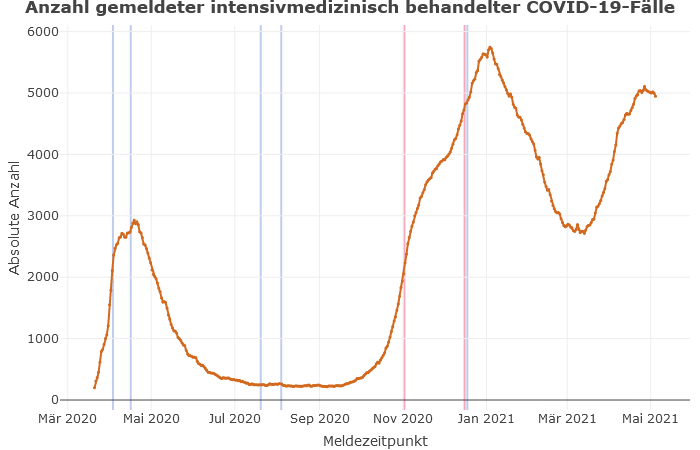 5.762
Lock-Down
Lock-Down
4.850
Behandlung COVID-19: Schweregrad
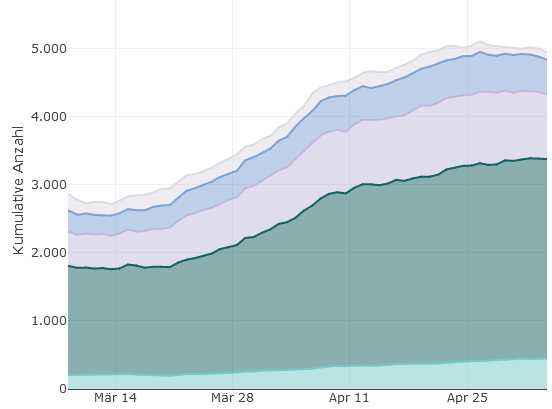 1
Datenstand: 28.04.2021
[Speaker Notes: Vorwoche: 5.045 Fälle]
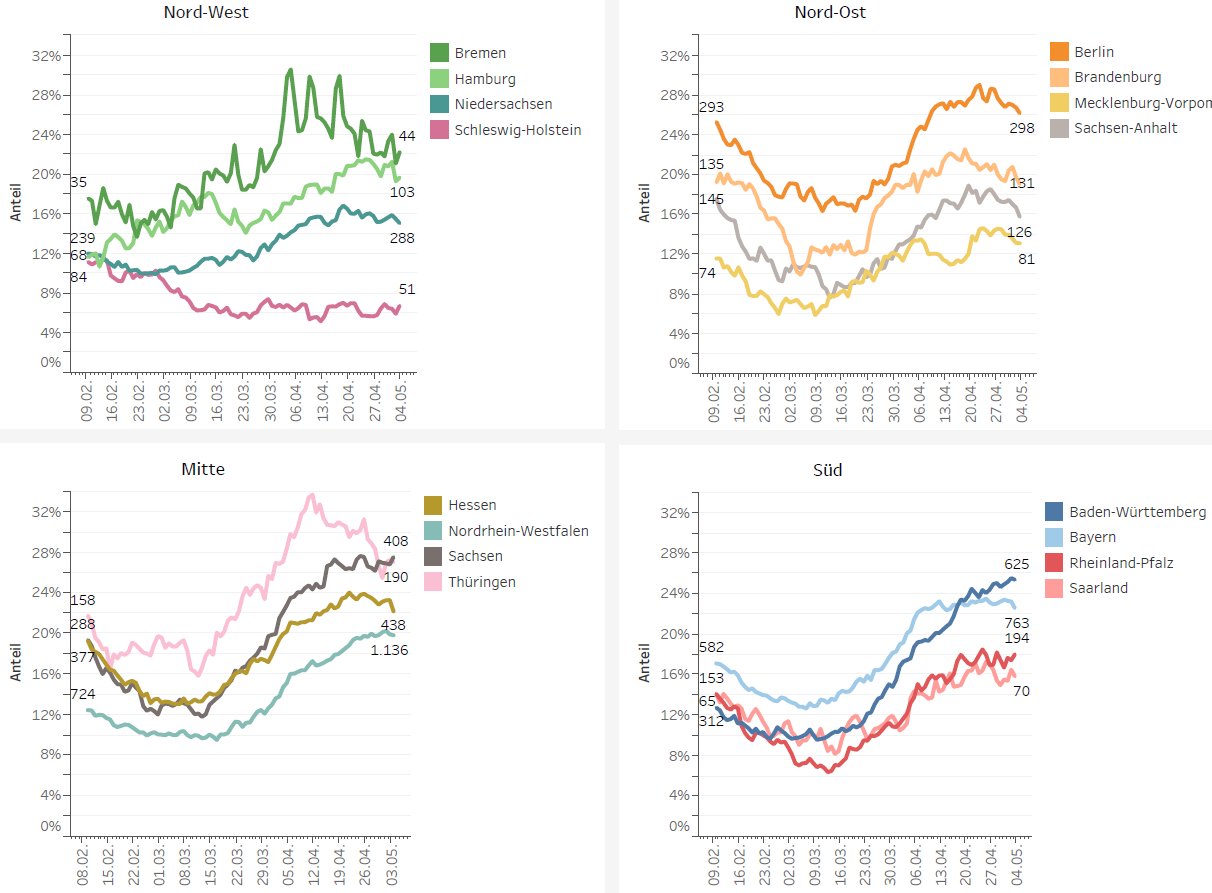 Anteil der COVID-19-Patient*innen an der Gesamtzahl betreibbarer ITS-Betten
Datenstand: 04.05.2021
[Speaker Notes: In 9 Bundesländern liegt der Anteil von COVID-19-Patient*innen an ITS-Betten über 20% (jedes 5.Bett)]
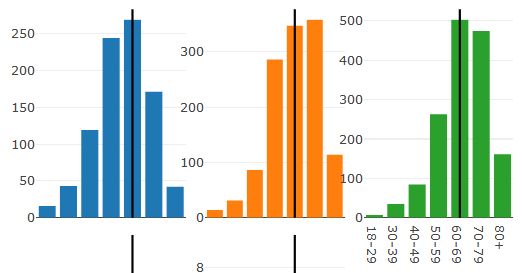 Aktuelle Altersverteilung auf ITS
Unikliniken(60%)
Anteil der Intensivbereiche mit Altersangabe:  906  (53.67 % )
Anzahl der COVID-19-Patienten mit Altersangabe:   3795  (76.59 % )
Median
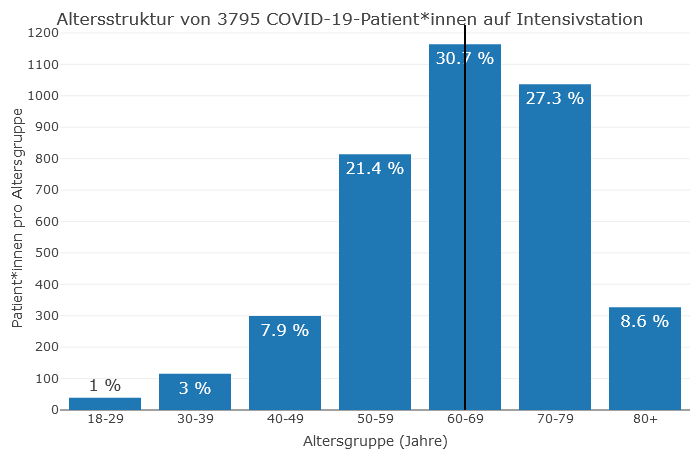 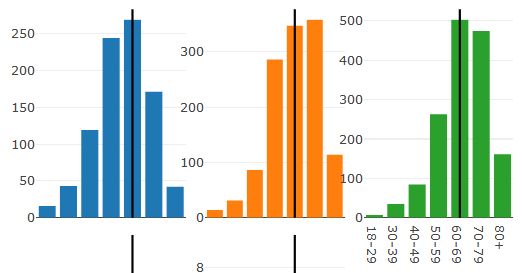 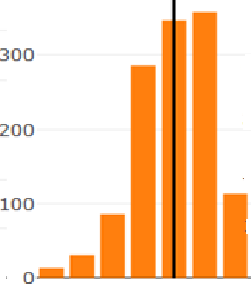 Schwerpunkt-Versorger(84%)
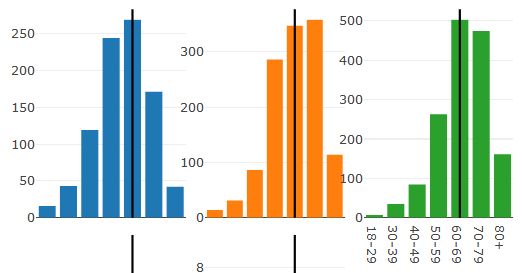 Regel/Grund- 
Versorger(86%)
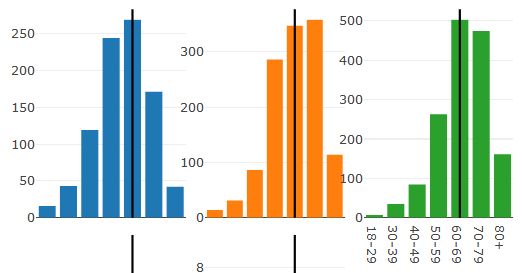 [Speaker Notes: 33,3%  unter 60 Jahre
35,9%  über 70 Jahre]
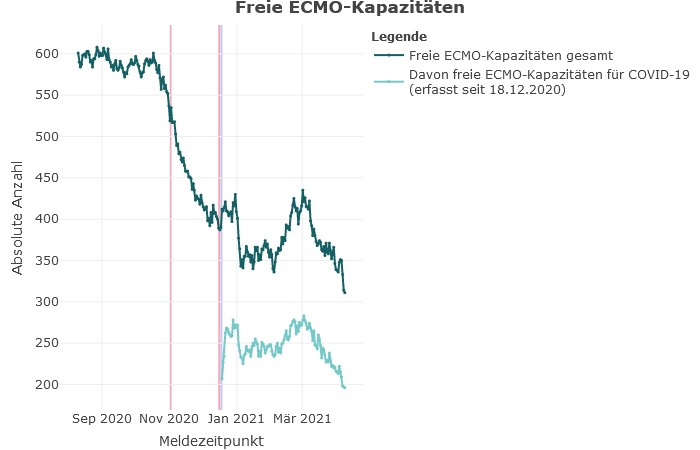 Freie ECMO Kapazitäten
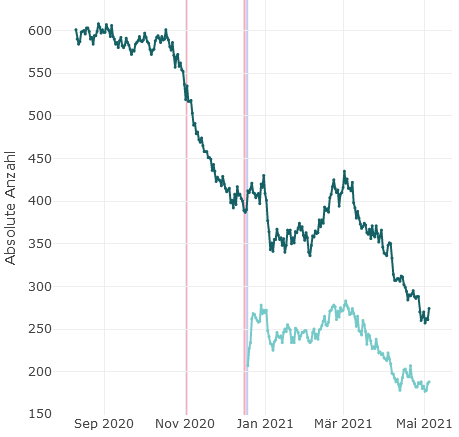 COVID-19-Belegung und Belastung
Über 85% der COVID-19 ITS Behandelten benötigen eine Beatmung 
Besonders schwere Fälle mit ECMO Behandlung nehmen besorgniserregend zu.
Pandemie Höchstwerte: Über 70% der Intensivbereiche melden Begrenzung/Auslastung in den Bereichen Low- High-Care und ECMO
ECMO-Behandlung
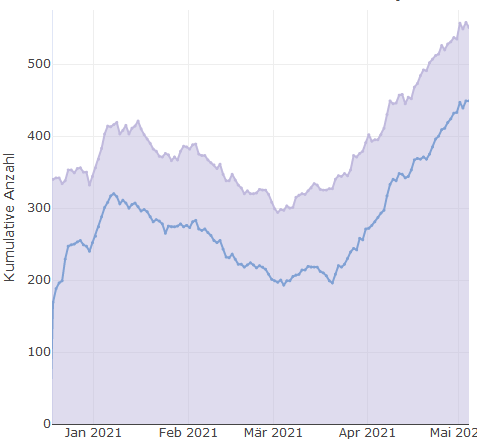 Verfügbarkeit High-Care
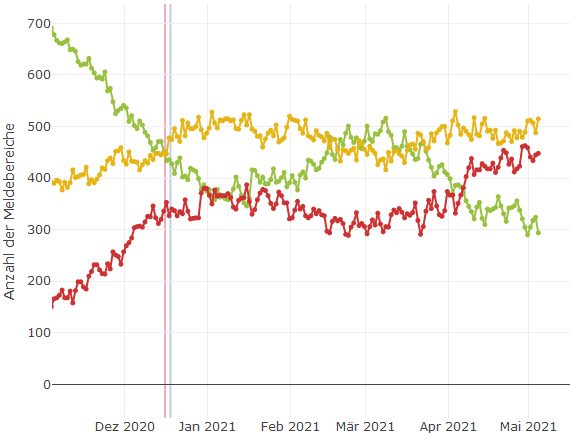 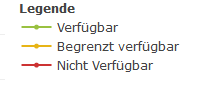 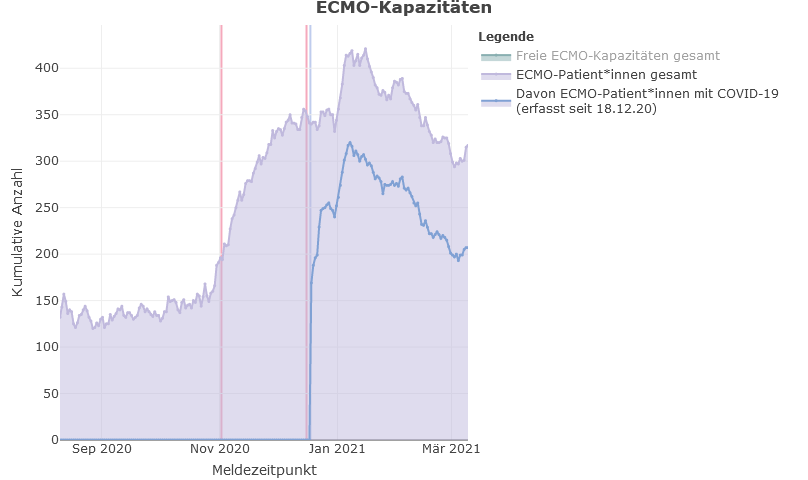 4
04.05.21
SPoCK: Prognosen intensivpflichtiger COVID-19-Patient*innen
Deutschland
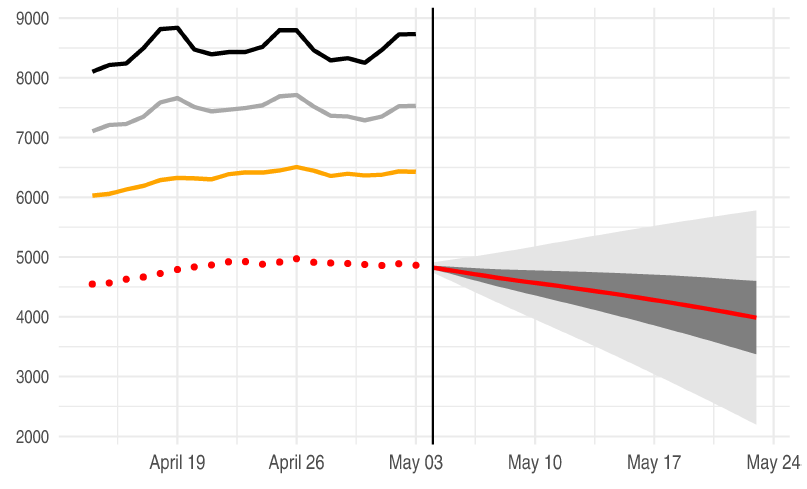 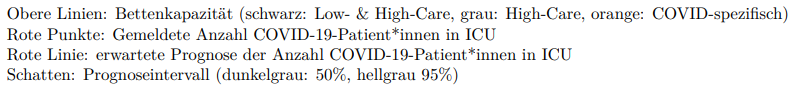 Länder (nach Kleeblättern) mit Kapazitäts-Prognosen:
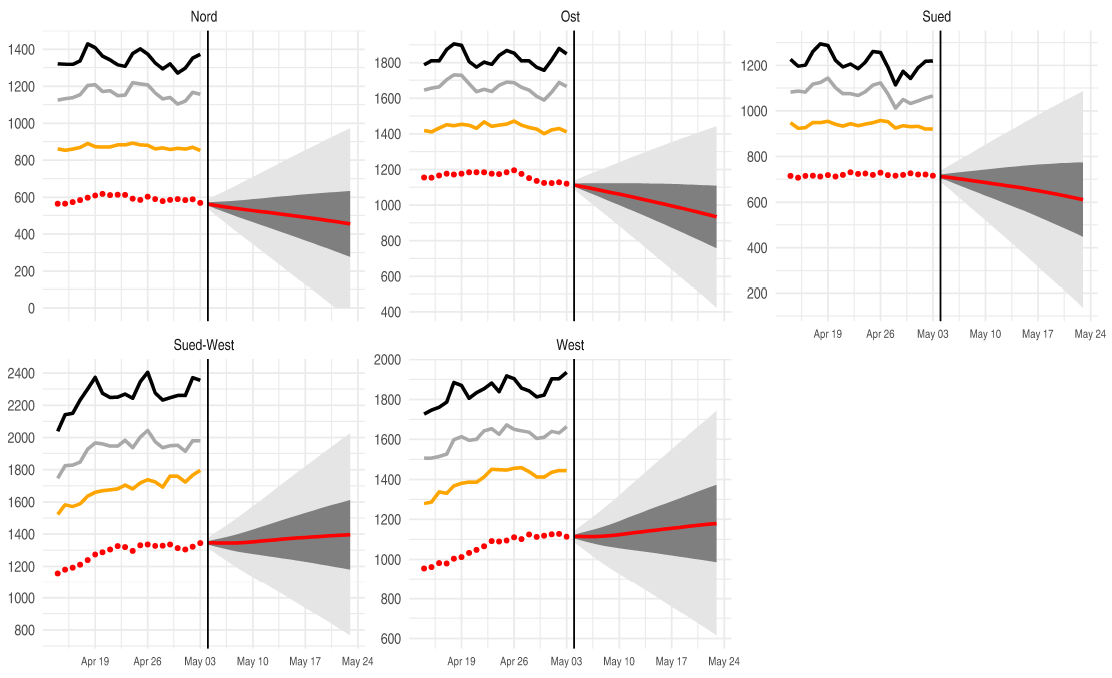 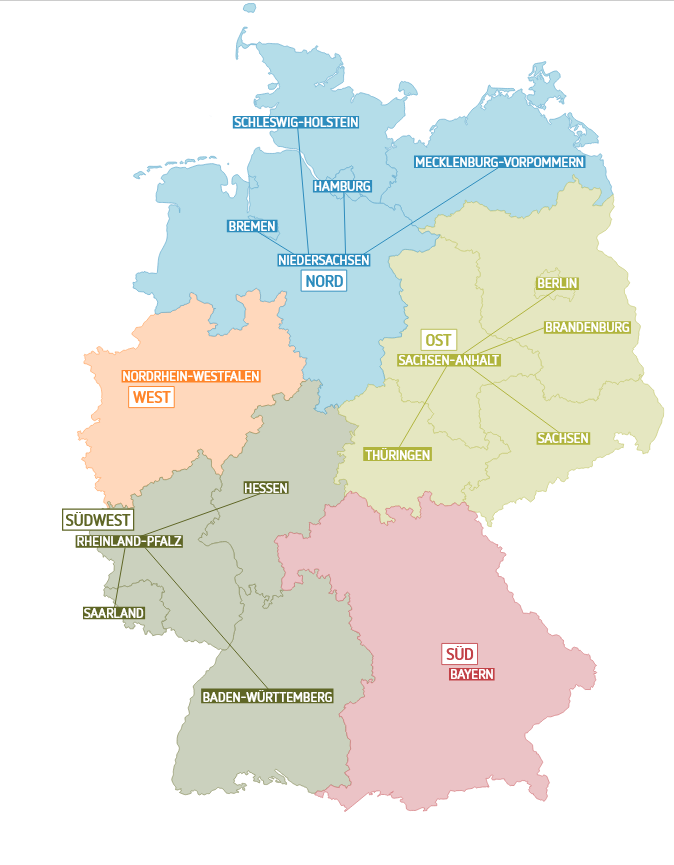 Kleeblatt Zuordnungen